CHÀO MỪNG CÁC CON ĐẾN VỚI TIẾT HỌC
                     Môn: Tiếng Việt                 
                     Tuần 4 – Lớp 3
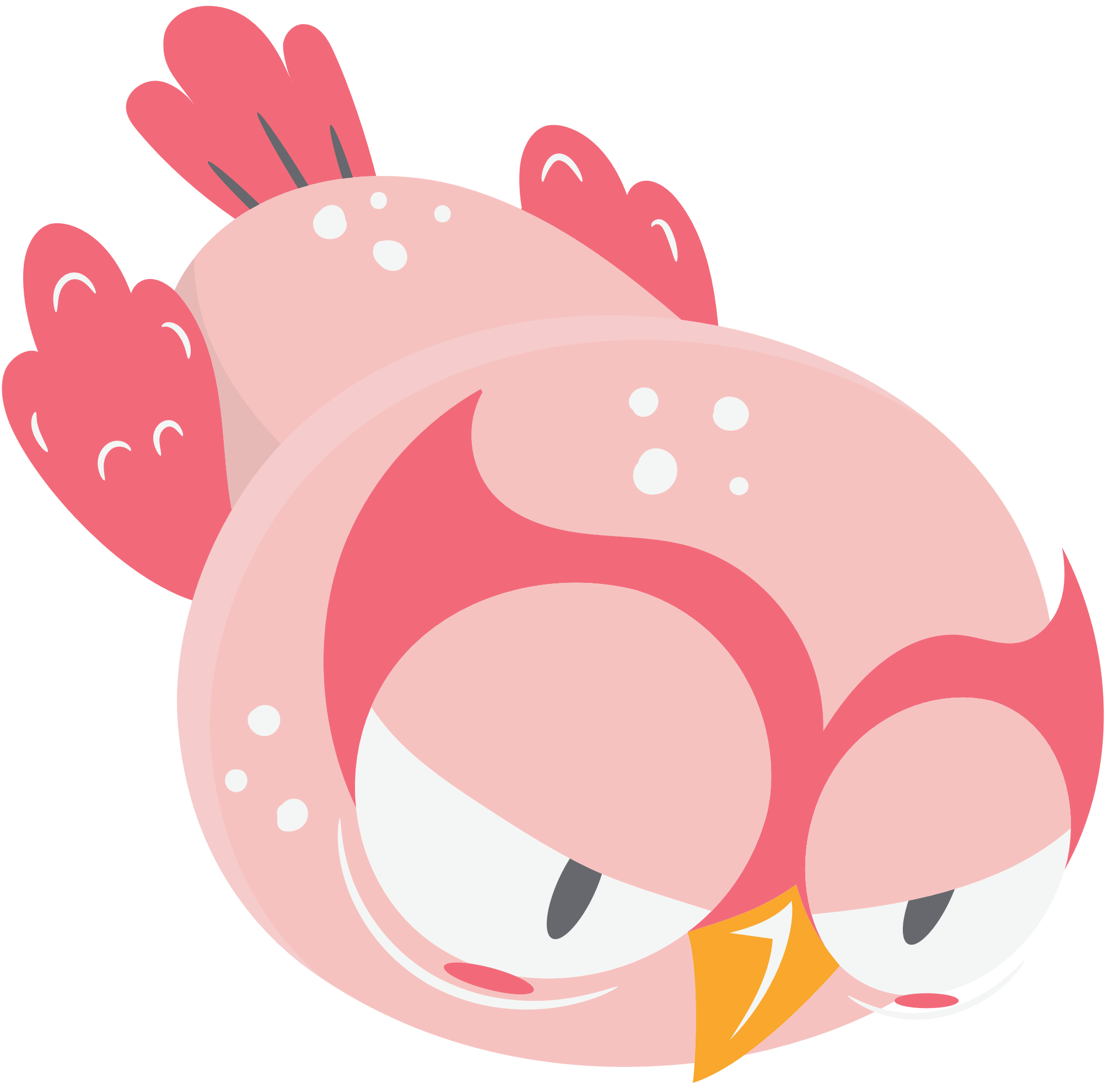 Khởi động
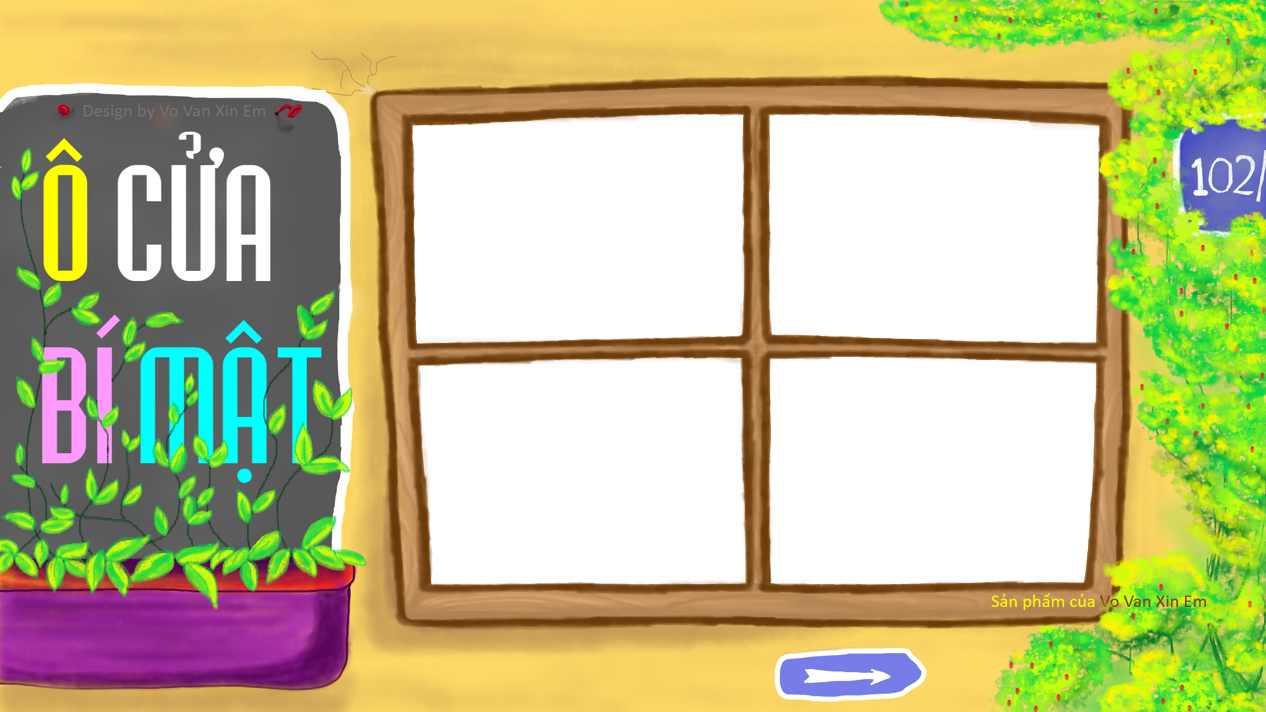 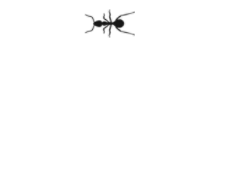 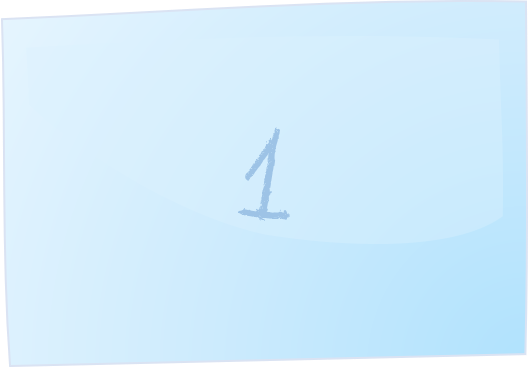 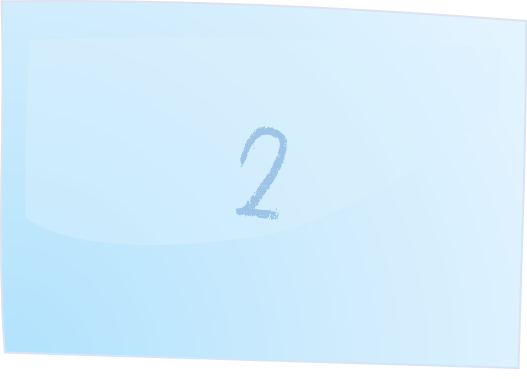 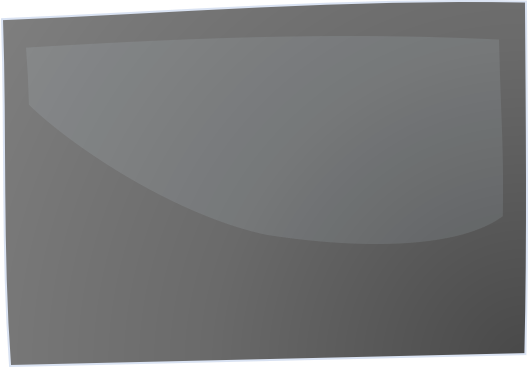 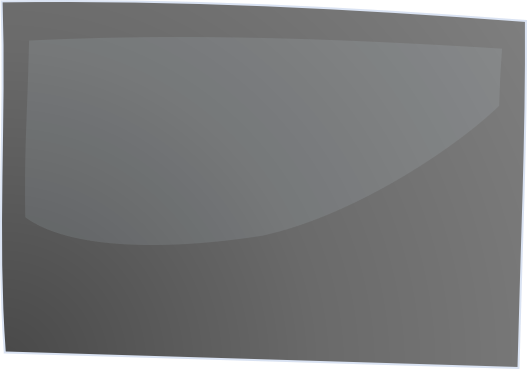 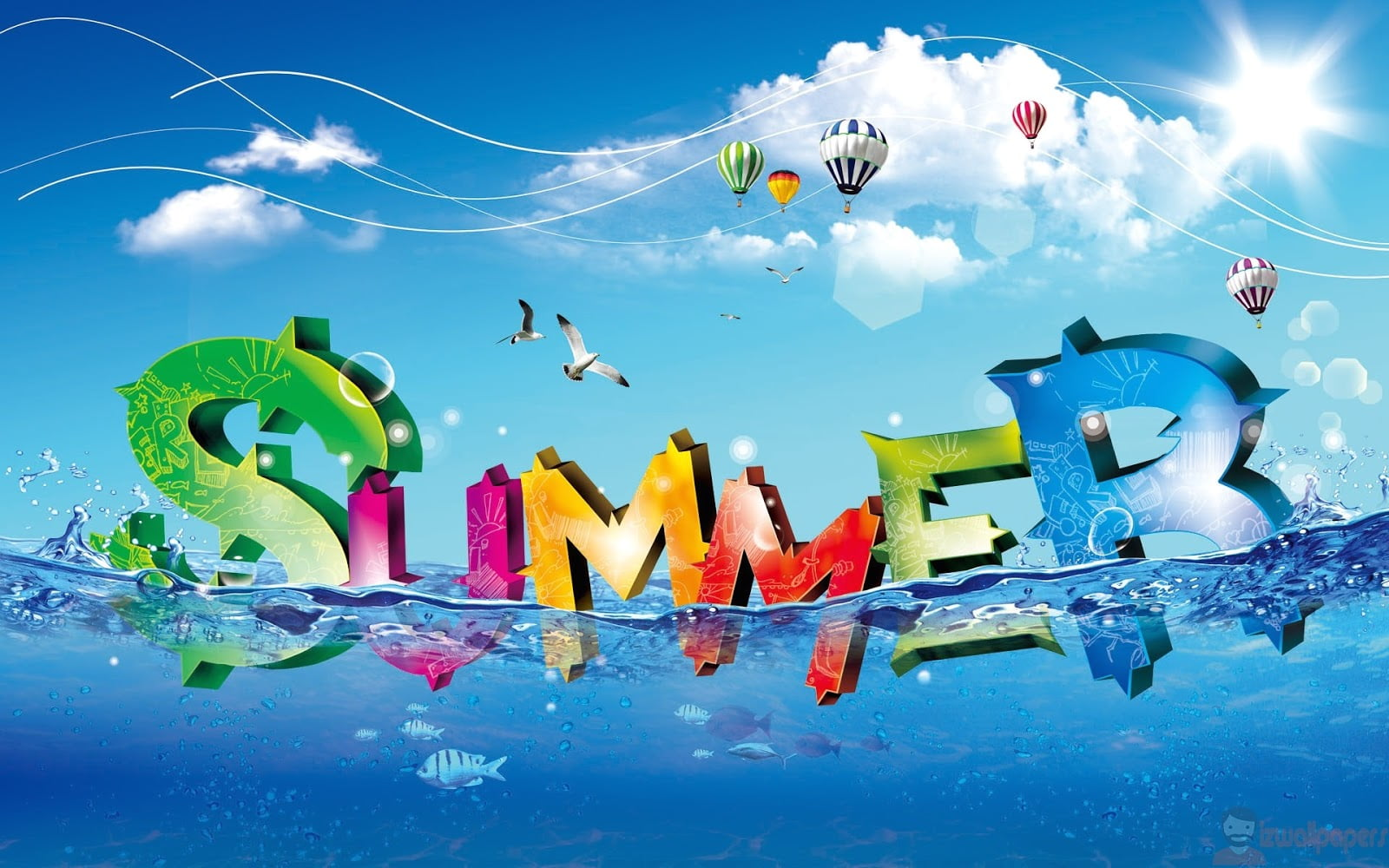 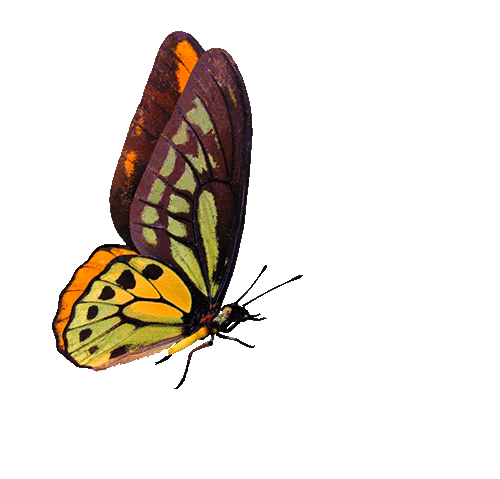 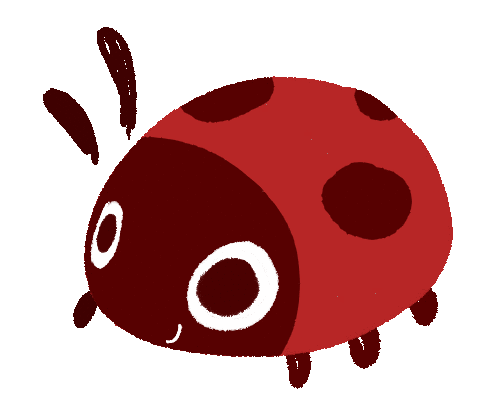 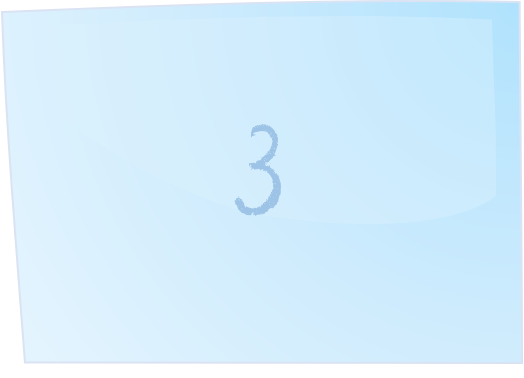 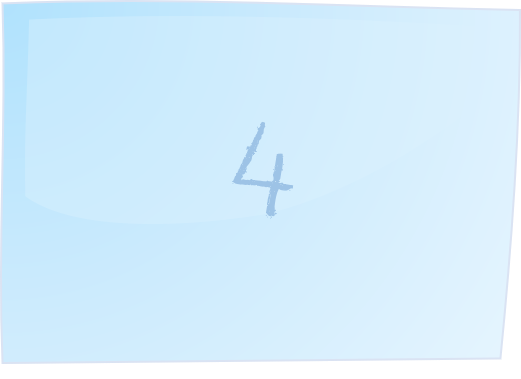 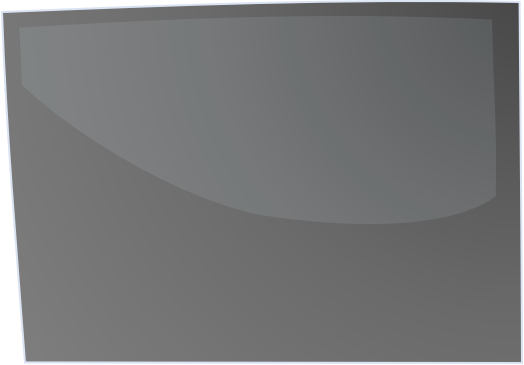 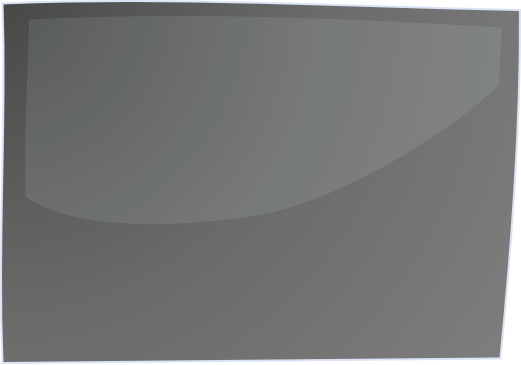 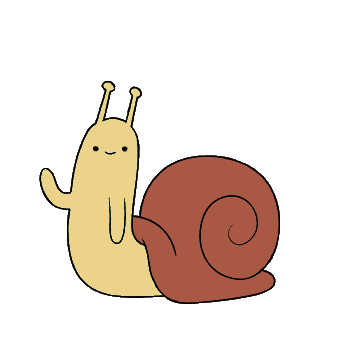 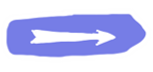 Câu hỏi: Em thích câu thơ nào nhất trong bài thơ Mùa hè lấp lánh?
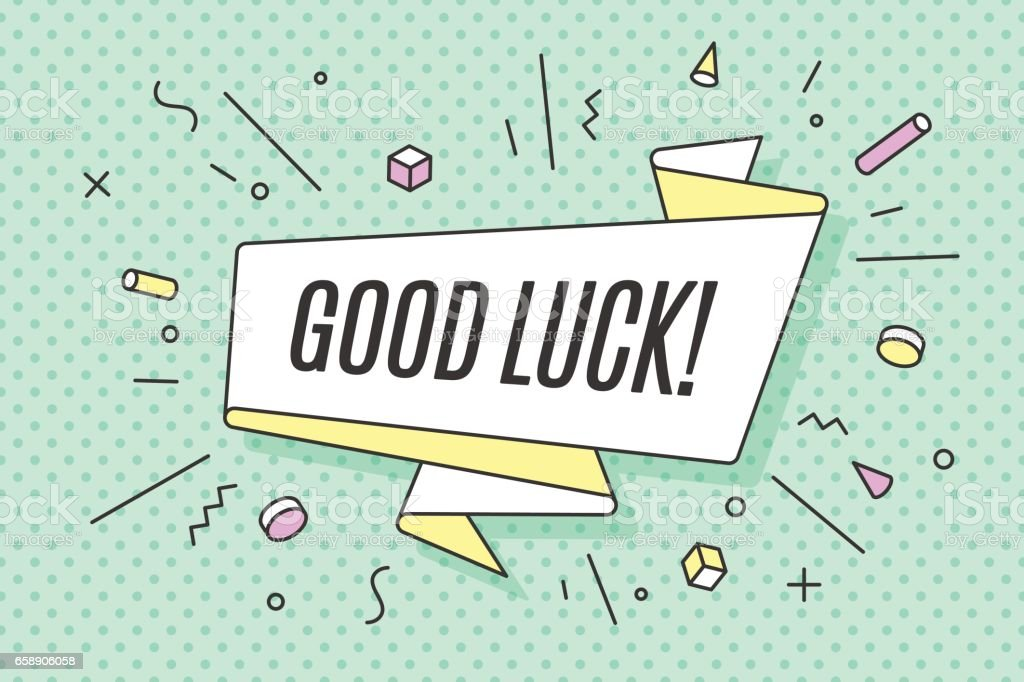 Câu hỏi: Nêu nội dung bài thơ Mùa hè lấp lánh.
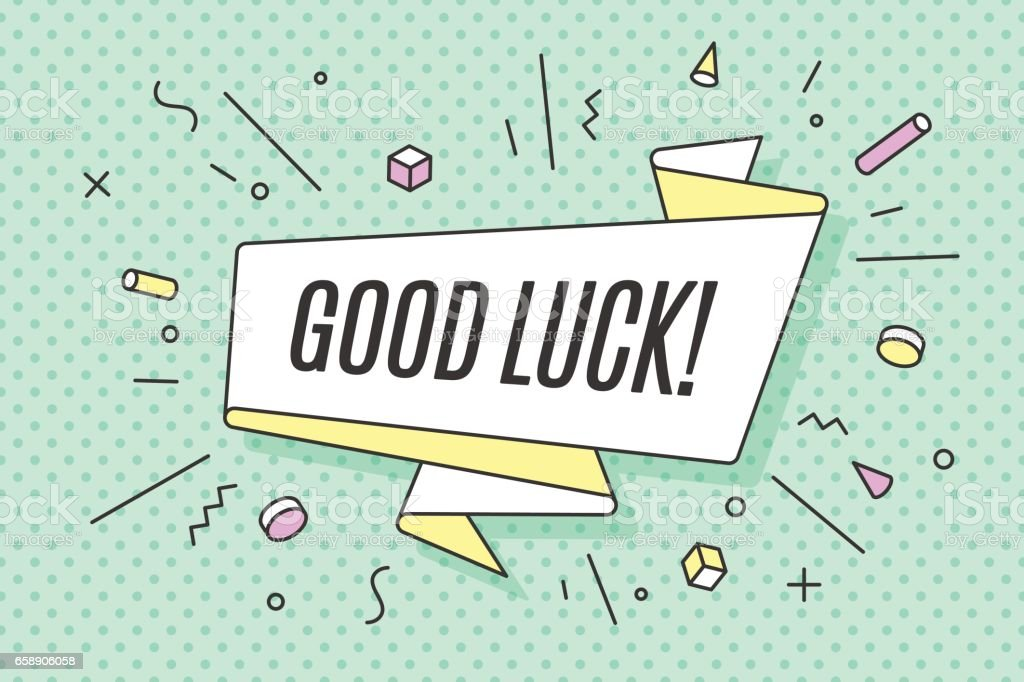 Tiếng việt
Bài 8 – Đọc
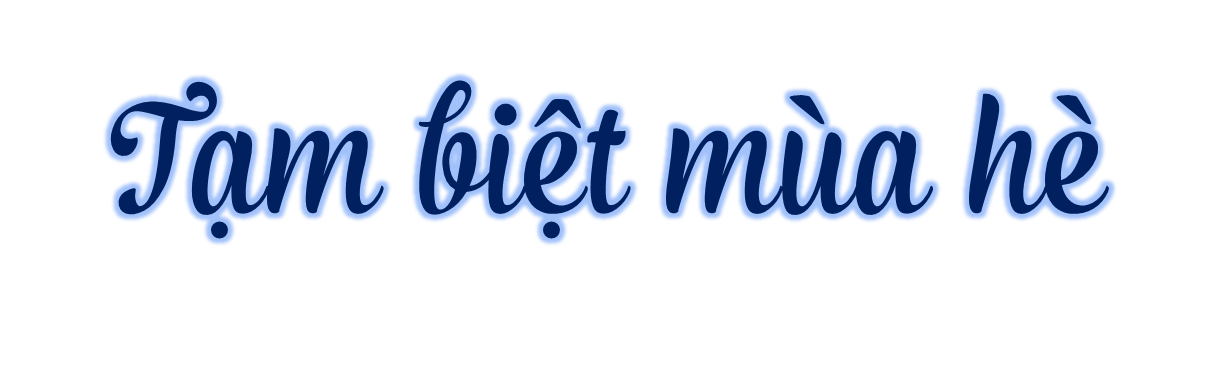 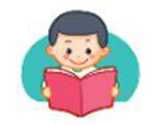 Yêu cầu cần đạt
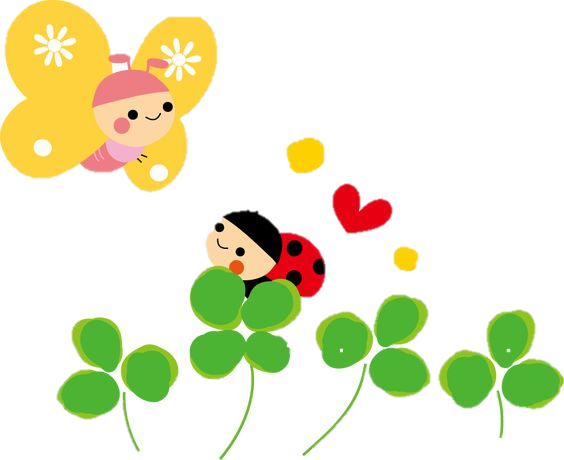 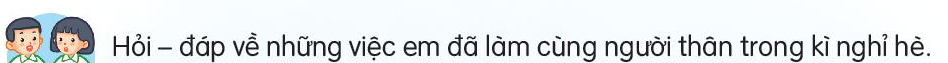 Nói với bạn cảm nghĩ của em khi mùa hè kết thúc.
Trao đổi theo nhóm đôi
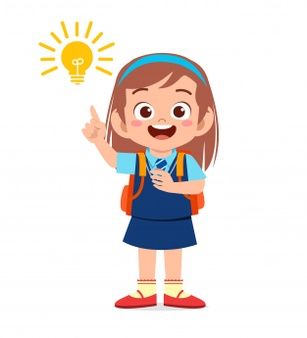 [Speaker Notes: Ví dụ: Mùa hè kết thúc, tớ cảm thấy hơi buồn vì tớ không được ở quê cùng ông bà nữa. Nhưng tớ cũng cảm thấy vui vì được đi học, được gặp lại thầy cô và các bạn.]
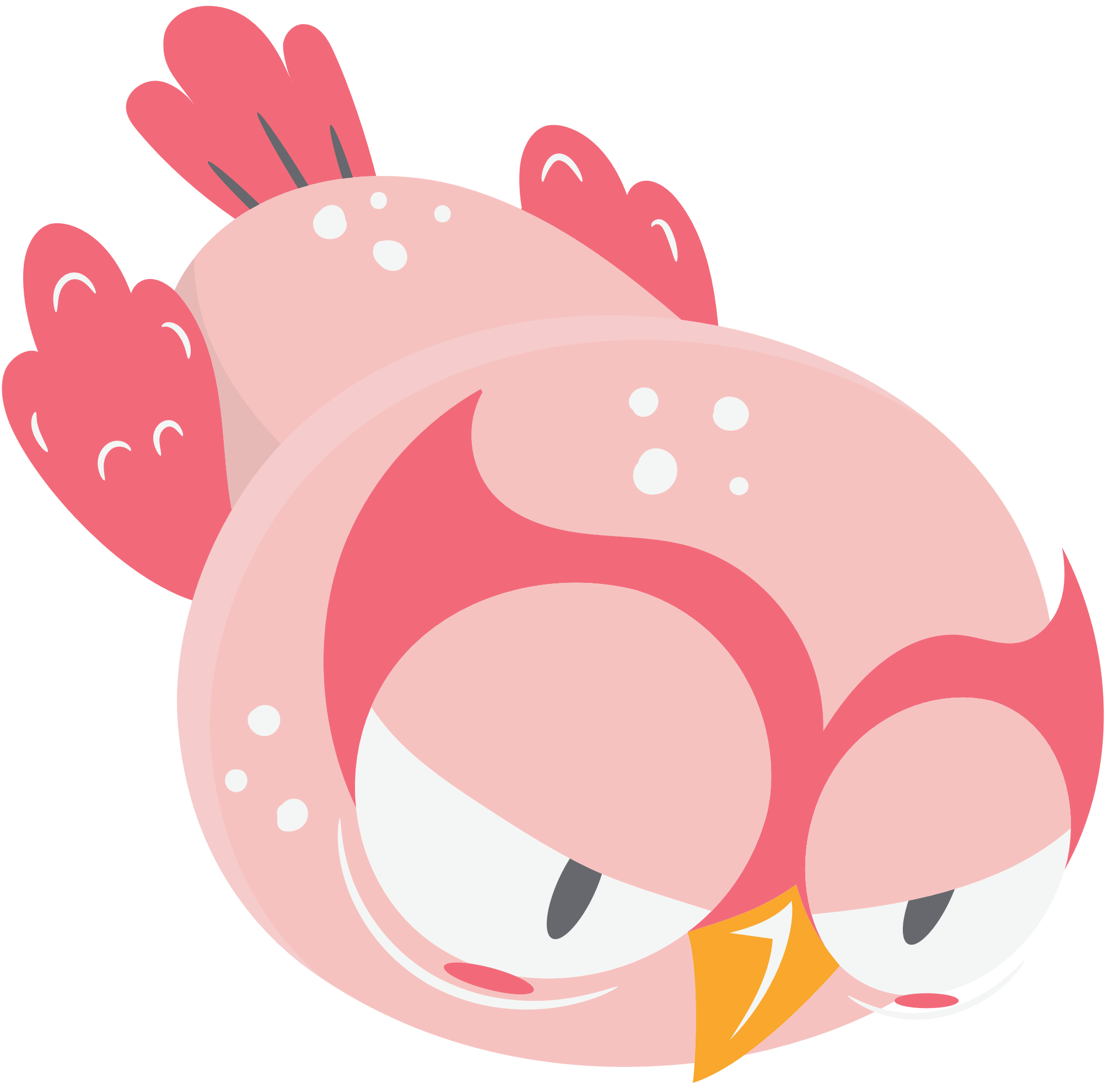 LUYỆN Đọc
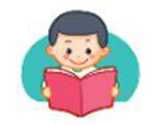 Tạm biệt mùa hè
Đêm nay, Diệu nằm mãi mà không ngủ được vì háo hức chờ sớm mai đến lớp. Sau kì nghỉ hè, bạn bè gặp nhau sẽ có bao nhiêu chuyện vui để kể. Các bạn chắc chắn sẽ kể về những chuyến du lịch kì thú của mình: ra biển, lên núi, đến thăm những thành phố lớn,… Còn Diệu, Diệu sẽ kể với các bạn những gì nhỉ?
	Mùa hè của Diệu đơn giản lắm. Chiều nào Diệu cũng theo mẹ đi các vườn thu hái quả. Hết chôm chôm lại đến bơ, sầu riêng,… Được đến nhiều mảnh vườn với vô vàn cây trái khác nhau thật là thích!
	Mùa hè của Diệu là những lần đến chơi nhà bà cụ Khởi ở cuối làng. Bà bị mù nhưng vẫn có thể làm hết mọi việc trong nhà. Bà đi không cần gậy dò đường. Diệu thường tỉ tê trò chuyện với bà. Bà là cả một kho chuyện thú vị.
	Mùa hè của Diệu là những buổi ra chợ cùng mẹ. Khu chợ quê nghèo ấy thật giản dị mà gần gũi, thân quen. Diệu yêu những người cô, người bác tảo tần bán từng giỏ cua, mớ tép; yêu cả những người bà sáng nào cũng dắt cháu đi mua một ít kẹo bột, vài chiếc bánh mì,…
	Tạm biệt mùa hè, mai Diệu sẽ bước vào năm học mới…
(Theo Vũ Thị Huyền Trang)
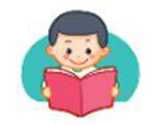 Luyện đọc từ  khó
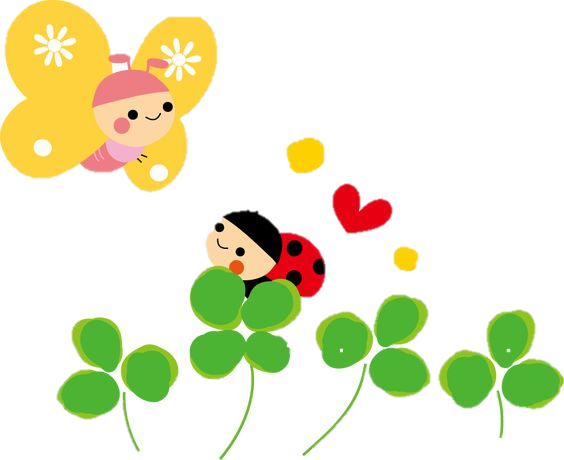 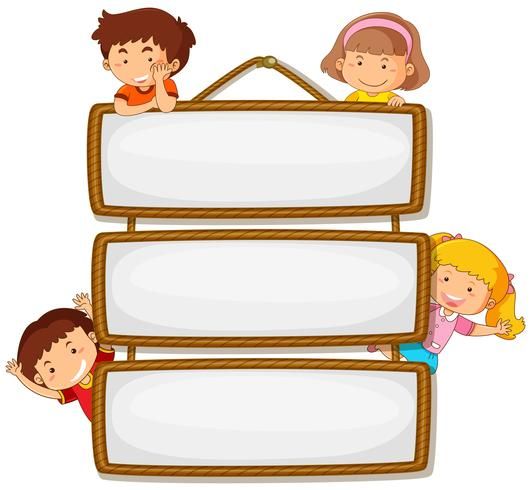 háo hức
lên núi
sầu riêng
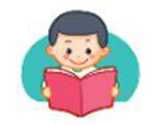 Tạm biệt mùa hè
Đêm nay, Diệu nằm mãi mà không ngủ được vì háo hức chờ sớm mai đến lớp. Sau kì nghỉ hè, bạn bè gặp nhau sẽ có bao nhiêu chuyện vui để kể. Các bạn chắc chắn sẽ kể về những chuyến du lịch kì thú của mình: ra biển, lên núi, đến thăm những thành phố lớn,… Còn Diệu, Diệu sẽ kể với các bạn những gì nhỉ?
	Mùa hè của Diệu đơn giản lắm. Chiều nào Diệu cũng theo mẹ đi các vườn thu hái quả. Hết chôm chôm lại đến bơ, sầu riêng,… Được đến nhiều mảnh vườn với vô vàn cây trái khác nhau thật là thích!
	Mùa hè của Diệu là những lần đến chơi nhà bà cụ Khởi ở cuối làng. Bà bị mù nhưng vẫn có thể làm hết mọi việc trong nhà. Bà đi không cần gậy dò đường. Diệu thường tỉ tê trò chuyện với bà. Bà là cả một kho chuyện thú vị.
	Mùa hè của Diệu là những buổi ra chợ cùng mẹ. Khu chợ quê nghèo ấy thật giản dị mà gần gũi, thân quen. Diệu yêu những người cô, người bác tảo tần bán từng giỏ cua, mớ tép; yêu cả những người bà sáng nào cũng dắt cháu đi mua một ít kẹo bột, vài chiếc bánh mì,…
	Tạm biệt mùa hè, mai Diệu sẽ bước vào năm học mới…
(Theo Vũ Thị Huyền Trang)
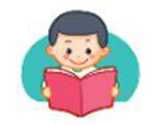 Chia đoạn
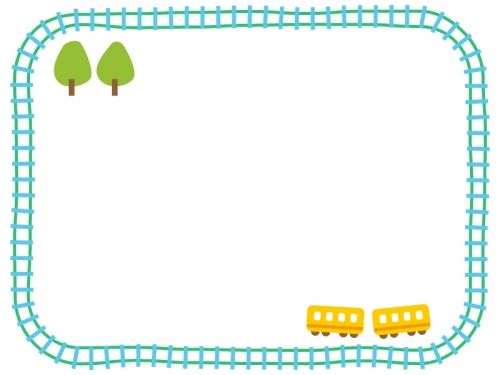 Đoạn 1: Từ đầu đến những gì nhỉ?
Đoạn 2: Tiếp theo đến thật là thích!
Đoạn 3: Tiếp theo đến kho chuyện thú vị.
Đoạn 4: Tiếp theo đến vài chiếc bánh mì.
Đoạn 5: Phần còn lại
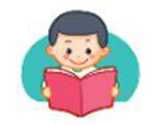 Luyện đọc đoạn nối tiếp
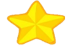 1
Đêm nay, Diệu nằm mãi mà không ngủ được vì háo hức chờ sớm mai đến lớp. Sau kì nghỉ hè, bạn bè gặp nhau sẽ có bao nhiêu chuyện vui để kể. Các bạn chắc chắn sẽ kể về những chuyến du lịch kì thú của mình: ra biển, lên núi, đến thăm những thành phố lớn,… Còn Diệu, Diệu sẽ kể với các bạn những gì nhỉ?
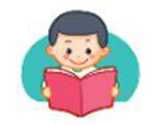 Luyện đọc đoạn nối tiếp
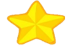 2
Mùa hè của Diệu đơn giản lắm. Chiều nào Diệu cũng theo mẹ đi các vườn thu hái quả, Hết chôm chôm lại đến bơ, sầu riêng,… Được đến nhiều mảnh vườn với vô vàn cây trái khác nhau thật là thích!
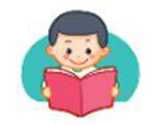 Luyện đọc đoạn nối tiếp
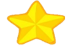 3
Mùa hè của Diệu là những lần đến chơi nhà bà cụ Khởi ở cuối làng. Bà bị mù nhưng vẫn có thể làm hết mọi việc trong nhà. Bà đi không cần gậy dò đường. Diệu thường tỉ tê trò chuyện với bà. Bà là cả một kho chuyện thú vị.
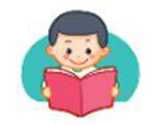 Luyện đọc đoạn nối tiếp
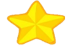 4
Mùa hè của Diệu là những buổi ra chợ cùng mẹ. Khu chợ quê nghèo ấy thật giản dị mà gần gũi, thân quen. Diệu yêu những người cô, người bác tảo tần bán từng giỏ cua, mớ tép; yêu cả những người bà sáng nào cũng dắt cháu đi mua một ít kẹo bột, vài chiếc bánh mì,…
Diệu yêu những người cô,/ người bác/ tảo tần bán từng giỏ cua,/ mớ tép; yêu cả những người bà/ sáng nào cũng dắt cháu đi mua/ một ít kẹo bột,/ vài cái bánh mì,… //
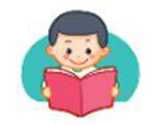 Giải nghĩa từ
Tảo tần: đảm đang, chịu khó
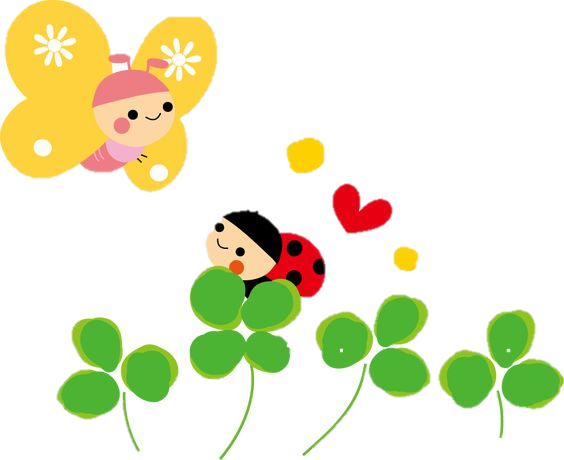 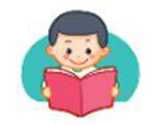 Luyện đọc đoạn nối tiếp
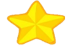 5
Tạm biệt mùa hè, mai Diệu sẽ bước vào năm học mới…
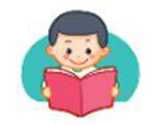 Luyện đọc theo nhóm
Tạm biệt mùa hè
Đêm nay, Diệu nằm mãi mà không ngủ được vì háo hức chờ sớm mai đến lớp. Sau kì nghỉ hè, bạn bè gặp nhau sẽ có bao nhiêu chuyện vui để kể. Các bạn chắc chắn sẽ kể về những chuyến du lịch kì thú của mình: ra biển, lên núi, đến thăm những thành phố lớn,… Còn Diệu, Diệu sẽ kể với các bạn những gì nhỉ?
	Mùa hè của Diệu đơn giản lắm. Chiều nào Diệu cũng theo mẹ đi các vườn thu hái quả, Hết chôm chôm lại đến bơ, sầu riêng,… Được đến nhiều mảnh vườn với vô vàn trái cây khác nhau thật là thích!
	Mùa hè của Diệu là những lần đến nhà bà cụ Khởi ở cuối làng. Bà bị mù nhưng vẫn có thể làm hết mọi việc trong nhà. Bà đi không cần gậy dò đường. Diệu thường tỉ tê trò chuyện với bà. Bà là cả một kho chuyện thú vị.
	Mùa hè của Diệu là những buổi ra chợ cùng mẹ. Khu chợ quê nghèo ấy thật giản dị mà gần gũi, thân quen. Diệu yêu những người cô, người bác tảo tần bán từng giỏ cua, mớ tép; yêu cả những người bà sáng nào cũng dắt cháu đi mua một ít kẹo bột, vài chiếc bánh mì,…
	Tạm biệt mùa hè, mai Diệu sẽ bước vào năm học mới…
(Theo Vũ Thị Huyền Trang)
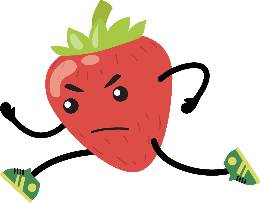 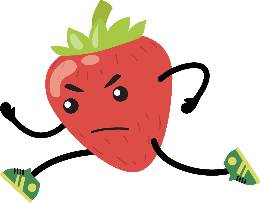 Thi đọc
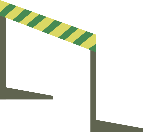 Tiêu chí đánh giá
Phát âm đúng, tốc độ vừa phải
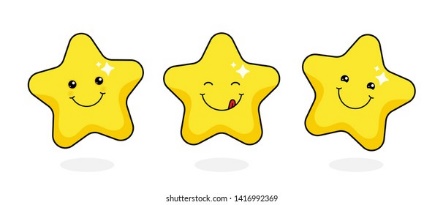 1
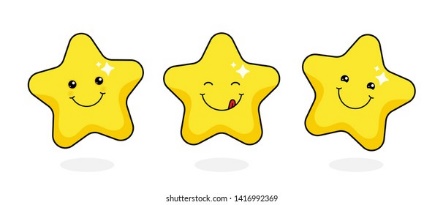 Đọc to, rõ, ngắt, nghỉ hơi đúng
2
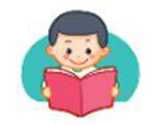 Đọc toàn bài
Tạm biệt mùa hè
Đêm nay, Diệu nằm mãi mà không ngủ được vì háo hức chờ sớm mai đến lớp. Sau kì nghỉ hè, bạn bè gặp nhau sẽ có bao nhiêu chuyện vui để kể. Các bạn chắc chắn sẽ kể về những chuyến du lịch kì thú của mình: ra biển, lên núi, đến thăm những thành phố lớn,… Còn Diệu, Diệu sẽ kể với các bạn những gì nhỉ?
	Mùa hè của Diệu đơn giản lắm. Chiều nào Diệu cũng theo mẹ đi các vườn thu hái quả, Hết chôm chôm lại đến bơ, sầu riêng,… Được đến nhiều mảnh vườn với vô vàn trái cây khác nhau thật là thích!
	Mùa hè của Diệu là những lần đến nhà bà cụ Khởi ở cuối làng. Bà bị mù nhưng vẫn có thể làm hết mọi việc trong nhà. Bà đi không cần gậy dò đường. Diệu thường tỉ tê trò chuyện với bà. Bà là cả một kho chuyện thú vị.
	Mùa hè của Diệu là những buổi ra chợ cùng mẹ. Khu chợ quê nghèo ấy thật giản dị mà gần gũi, thân quen. Diệu yêu những người cô, người bác tảo tần bán từng giỏ cua, mớ tép; yêu cả những người bà sáng nào cũng dắt cháu đi mua một ít kẹo bột, vài chiếc bánh mì,…
	Tạm biệt mùa hè, mai Diệu sẽ bước vào năm học mới…
(Theo Vũ Thị Huyền Trang)
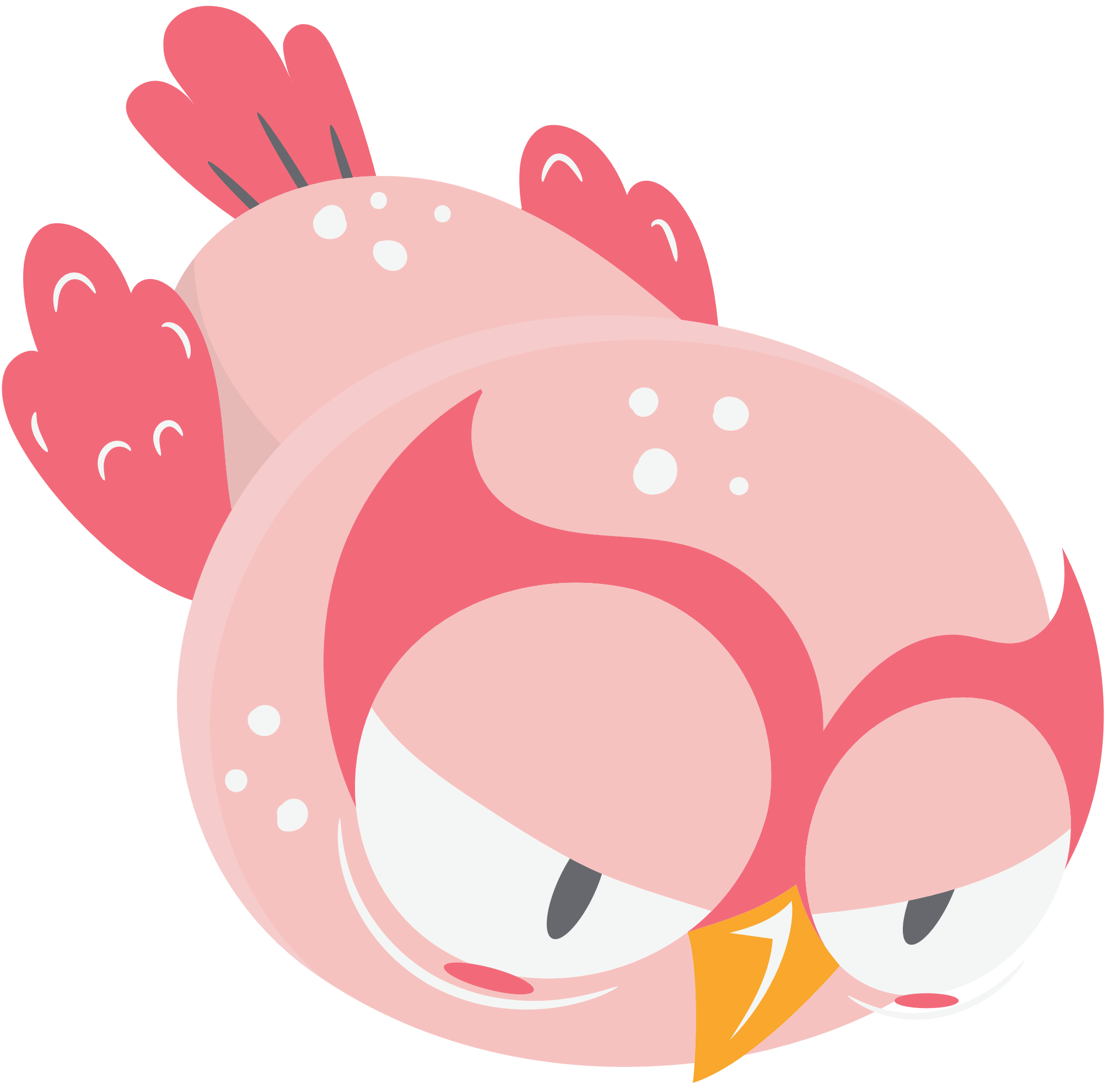 Tìm Hiểu bài
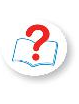 Câu 1: Vì sao đêm trước ngày khai giảng, Diệu nằm mãi không ngủ được?
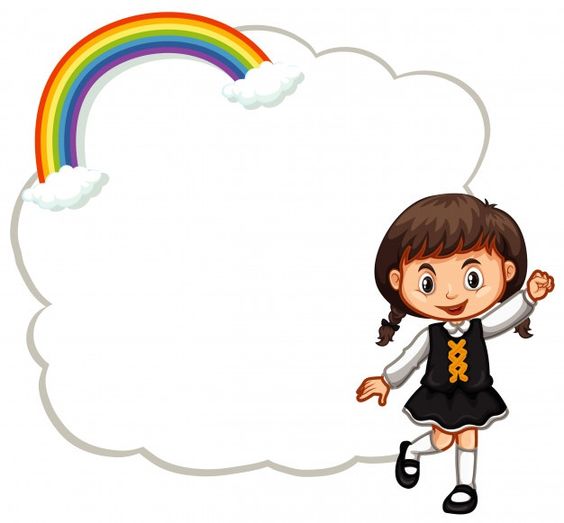 Đêm trước ngày khai giảng, Diệu nằm mãi không ngủ được vì háo hức chờ ngày mai đến lớp để nghe những câu chuyện vui của các bạn.
Gợi ý: Em hãy đọc đoạn văn thứ nhất để trả lời câu hỏi.
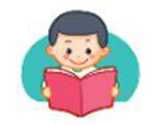 Giải nghĩa từ
Kì thú: đặc biệt thú vị
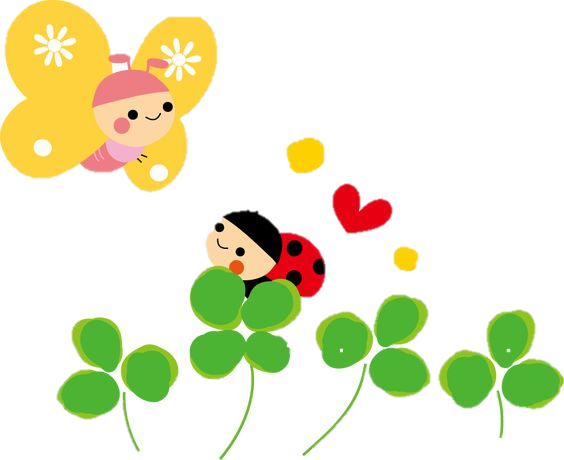 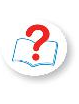 Câu 2: Mùa hè, Diệu đã làm những gì?
Đi ngắm núi non
Đi thu hái quả
Đi du lịch
Hoạt động   nhóm
Đến chơi nhà bà cụ Khởi
Cùng mẹ ra chợ
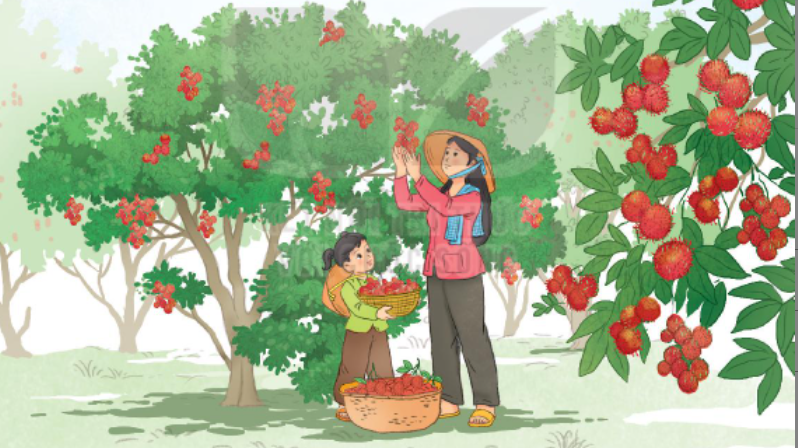 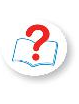 Câu 3: Nói về những trải nghiệm của Diệu trong mùa hè.
a. Khi ở nhà bà cụ Khởi
b. Khi ở góc chợ quê nghèo
Khi ở góc chợ quê nghèo: Diệu thấy nhiều người và cuộc sống khác nhau, Diệu thấy yêu thương tất cả.
Khi ở nhà bà cụ Khởi: Diệu thường tỉ tê trò chuyện với bà
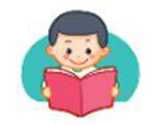 Giải nghĩa từ
Tỉ tê: nói nhỏ với giọng thân mật như tâm tình
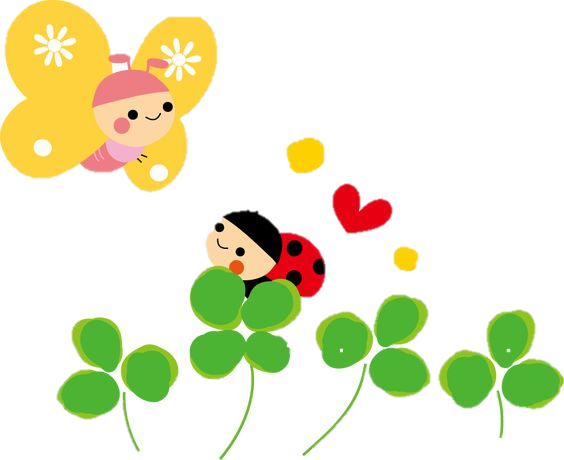 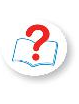 Câu 4: Em thích nhất trải nghiệm nào của Diệu trong mùa hè vừa qua? Vì sao?
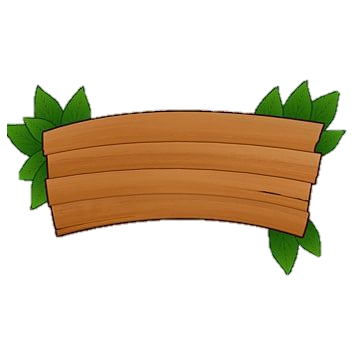 Nội dung
Tạm biệt mùa hè là dòng tâm trạng của cô bé Diệu vào đêm trước ngày khai giảng. Diệu nhớ lại những việc mà mình đã làm trong suốt mùa hè vừa qua.
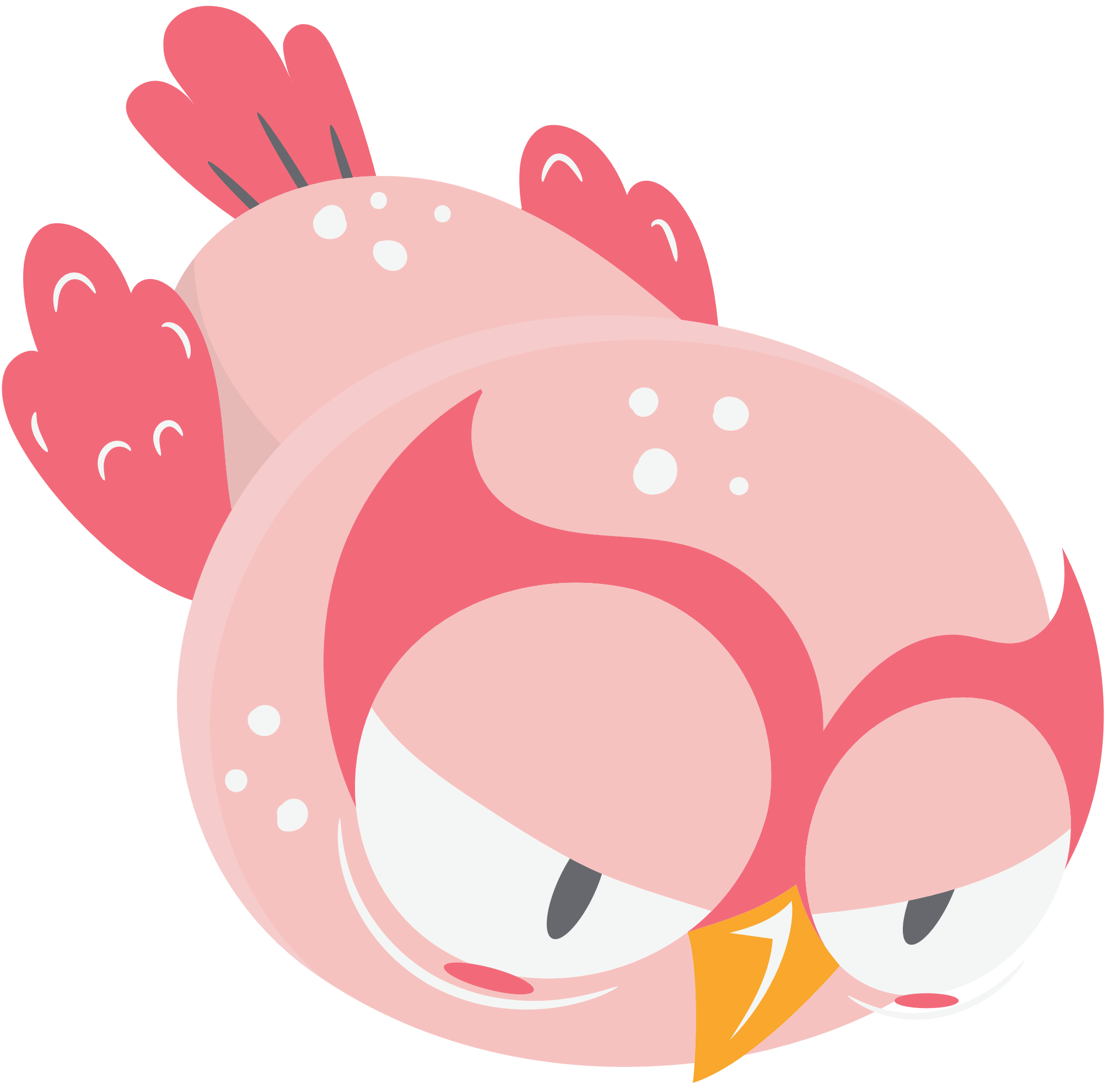 Luyện đọc lại
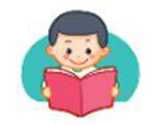 Tạm biệt mùa hè
Đêm nay, Diệu nằm mãi mà không ngủ được vì háo hức chờ sớm mai đến lớp. Sau kì nghỉ hè, bạn bè gặp nhau sẽ có bao nhiêu chuyện vui để kể. Các bạn chắc chắn sẽ kể về những chuyến du lịch kì thú của mình: ra biển, lên núi, đến thăm những thành phố lớn,… Còn Diệu, Diệu sẽ kể với các bạn những gì nhỉ?
	Mùa hè của Diệu đơn giản lắm. Chiều nào Diệu cũng theo mẹ đi các vườn thu hái quả, Hết chôm chôm lại đến bơ, sầu riêng,… Được đến nhiều mảnh vườn với vô vàn cây trái khác nhau thật là thích!
	Mùa hè của Diệu là những lần đến chơi nhà bà cụ Khởi ở cuối làng. Bà bị mù nhưng vẫn có thể làm hết mọi việc trong nhà. Bà đi không cần gậy dò đường. Diệu thường tỉ tê trò chuyện với bà. Bà là cả một kho chuyện thú vị.
	Mùa hè của Diệu là những buổi ra chợ cùng mẹ. Khu chợ quê nghèo ấy thật giản dị mà gần gũi, thân quen. Diệu yêu những người cô, người bác tảo tần bán từng giỏ cua, mớ tép; yêu cả những người bà sáng nào cũng dắt cháu đi mua một ít kẹo bột, vài chiếc bánh mì,…
	Tạm biệt mùa hè, mai Diệu sẽ bước vào năm học mới…
(Theo Vũ Thị Huyền Trang)
Luyện đọc lại
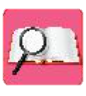 Giọng đọc
Tâm tình, nhẹ nhàng
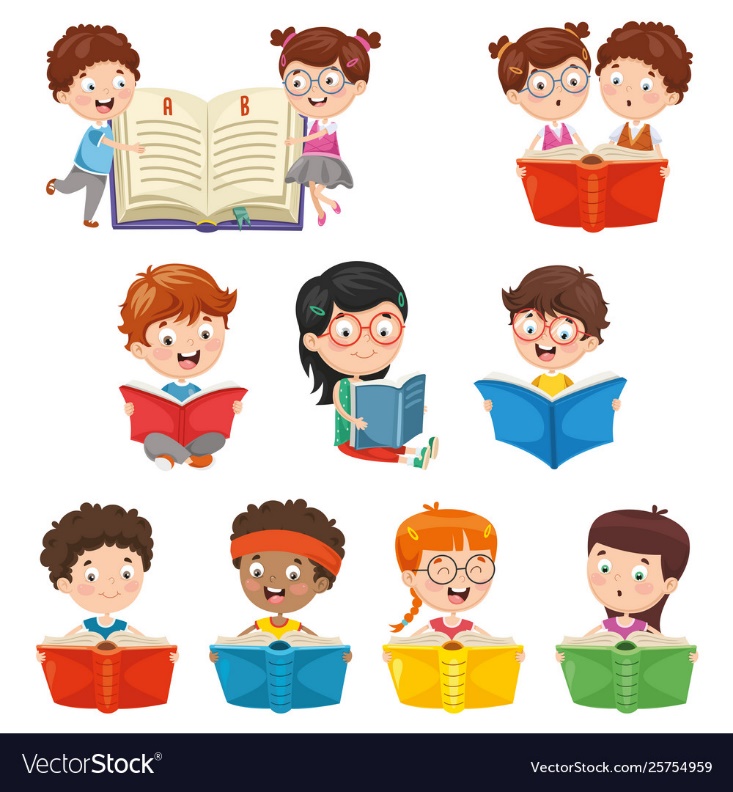 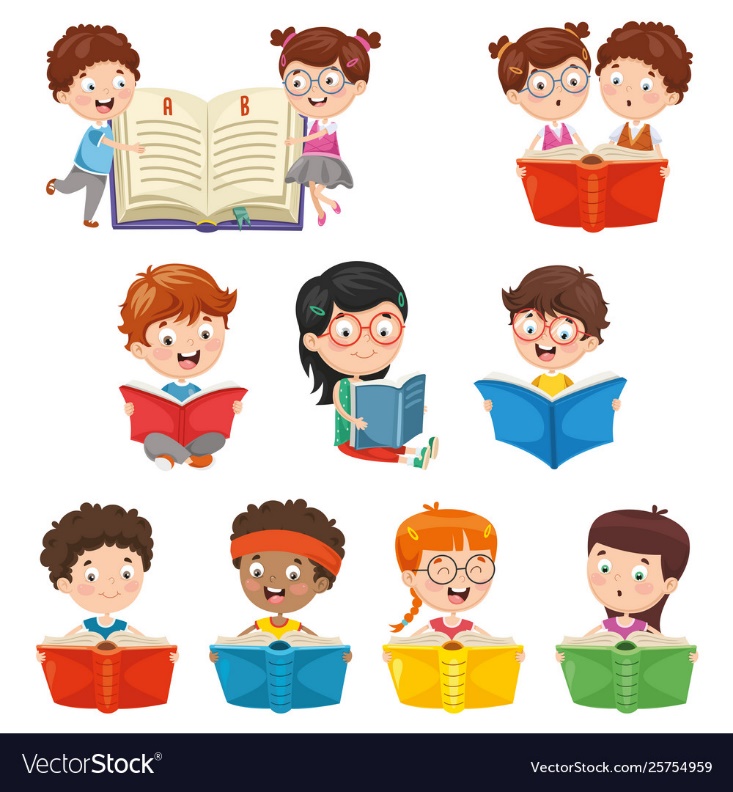 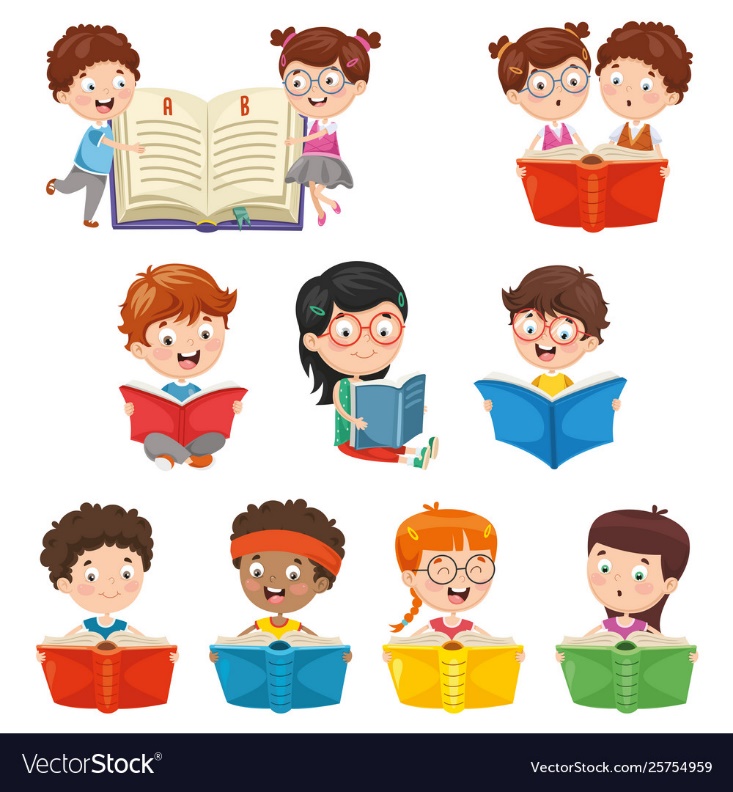 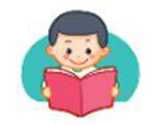 Tạm biệt mùa hè
Đêm nay, Diệu nằm mãi mà không ngủ được vì háo hức chờ sớm mai đến lớp. Sau kì nghỉ hè, bạn bè gặp nhau sẽ có bao nhiêu chuyện vui để kể. Các bạn chắc chắn sẽ kể về những chuyến du lịch kì thú của mình: ra biển, lên núi, đến thăm những thành phố lớn,… Còn Diệu, Diệu sẽ kể với các bạn những gì nhỉ?
	Mùa hè của Diệu đơn giản lắm. Chiều nào Diệu cũng theo mẹ đi các vườn thu hái quả, Hết chôm chôm lại đến bơ, sầu riêng,… Được đến nhiều mảnh vườn với vô vàn cây trái khác nhau thật là thích!
	Mùa hè của Diệu là những lần đến chơi nhà bà cụ Khởi ở cuối làng. Bà bị mù nhưng vẫn có thể làm hết mọi việc trong nhà. Bà đi không cần gậy dò đường. Diệu thường tỉ tê trò chuyện với bà. Bà là cả một kho chuyện thú vị.
	Mùa hè của Diệu là những buổi ra chợ cùng mẹ. Khu chợ quê nghèo ấy thật giản dị mà gần gũi, thân quen. Diệu yêu những người cô, người bác tảo tần bán từng giỏ cua, mớ tép; yêu cả những người bà sáng nào cũng dắt cháu đi mua một ít kẹo bột, vài chiếc bánh mì,…
	Tạm biệt mùa hè, mai Diệu sẽ bước vào năm học mới…
(Theo Vũ Thị Huyền Trang)
[Speaker Notes: Cần nhấn giọng vào các từ ngữ nào?]
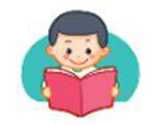 Tạm biệt mùa hè
Đêm nay, Diệu nằm mãi mà không ngủ được vì háo hức chờ sớm mai đến lớp. Sau kì nghỉ hè, bạn bè gặp nhau sẽ có bao nhiêu chuyện vui để kể. Các bạn chắc chắn sẽ kể về những chuyến du lịch kì thú của mình: ra biển, lên núi, đến thăm những thành phố lớn,… Còn Diệu, Diệu sẽ kể với các bạn những gì nhỉ?
	Mùa hè của Diệu đơn giản lắm. Chiều nào Diệu cũng theo mẹ đi các vườn thu hái quả, Hết chôm chôm lại đến bơ, sầu riêng,… Được đến nhiều mảnh vườn với vô vàn cây trái khác nhau thật là thích!
	Mùa hè của Diệu là những lần đến chơi nhà bà cụ Khởi ở cuối làng. Bà bị mù nhưng vẫn có thể làm hết mọi việc trong nhà. Bà đi không cần gậy dò đường. Diệu thường tỉ tê trò chuyện với bà. Bà là cả một kho chuyện thú vị.
	Mùa hè của Diệu là những buổi ra chợ cùng mẹ. Khu chợ quê nghèo ấy thật giản dị mà gần gũi, thân quen. Diệu yêu những người cô, người bác tảo tần bán từng giỏ cua, mớ tép; yêu cả những người bà sáng nào cũng dắt cháu đi mua một ít kẹo bột, vài chiếc bánh mì,…
	Tạm biệt mùa hè, mai Diệu sẽ bước vào năm học mới…
(Theo Vũ Thị Huyền Trang)
Thi đọc
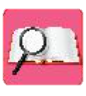 Tiêu chí đánh giá
Phát âm đúng, tốc độ vừa phải
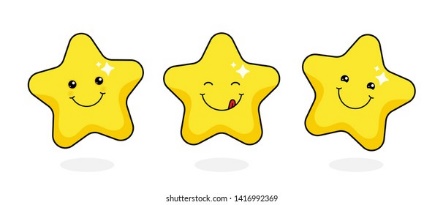 1
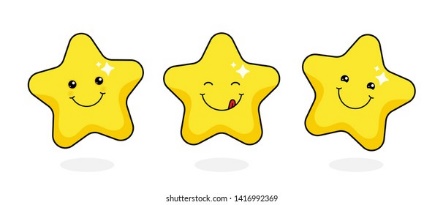 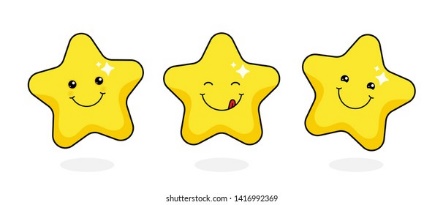 Đọc to, rõ, ngắt nghỉ hơi đúng
2
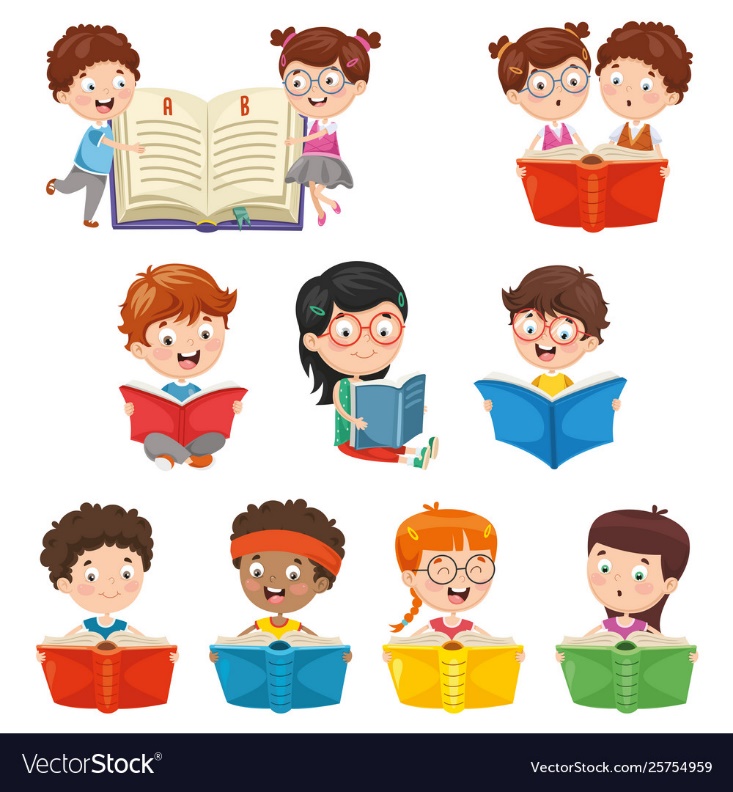 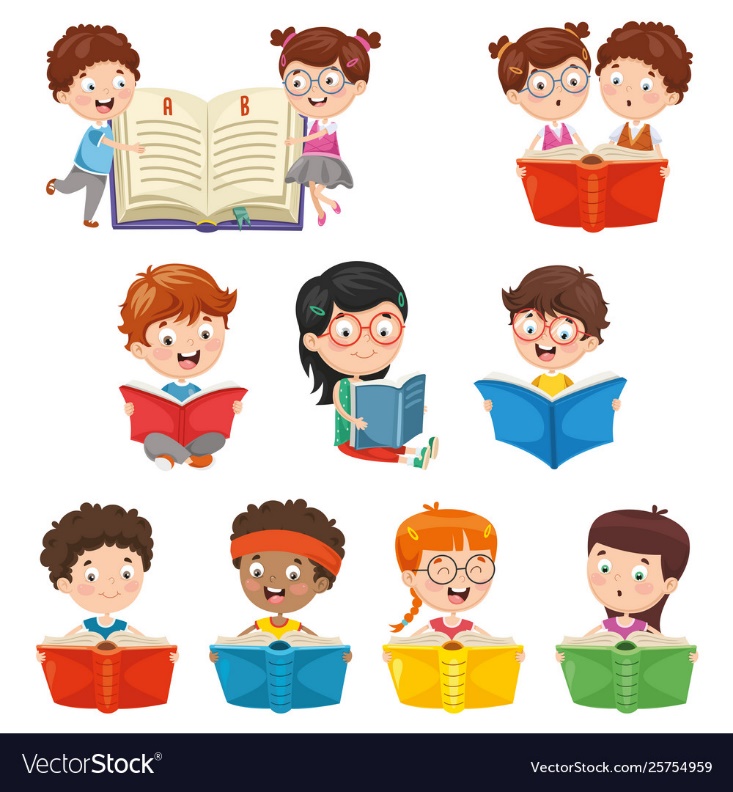 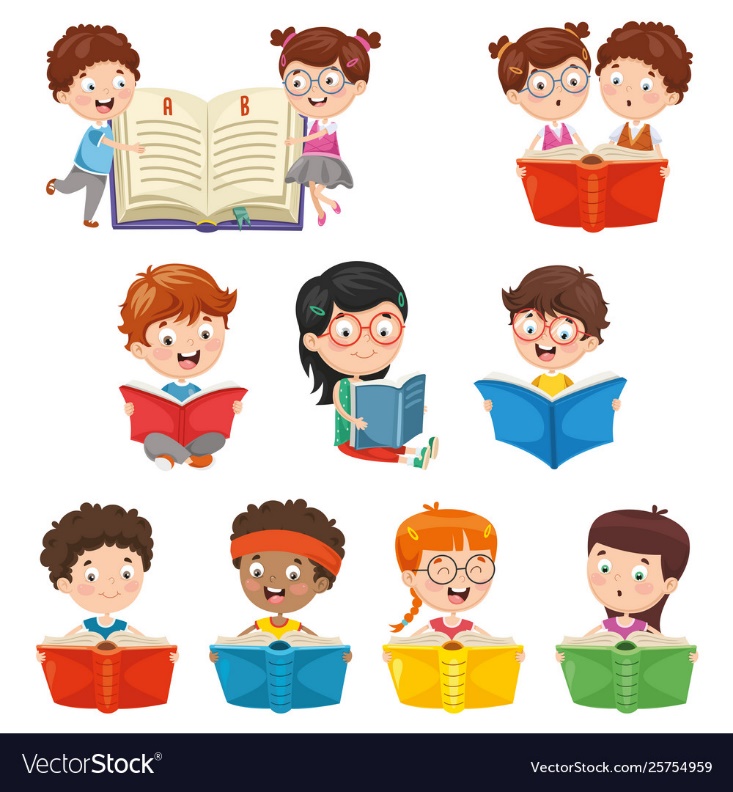 Thể hiện được giọng đọc của bài,
nhấn giọng phù hợp
3
Chia sẻ
Mùa hè vừa qua, em đã có những trải nghiệm gì thú vị?
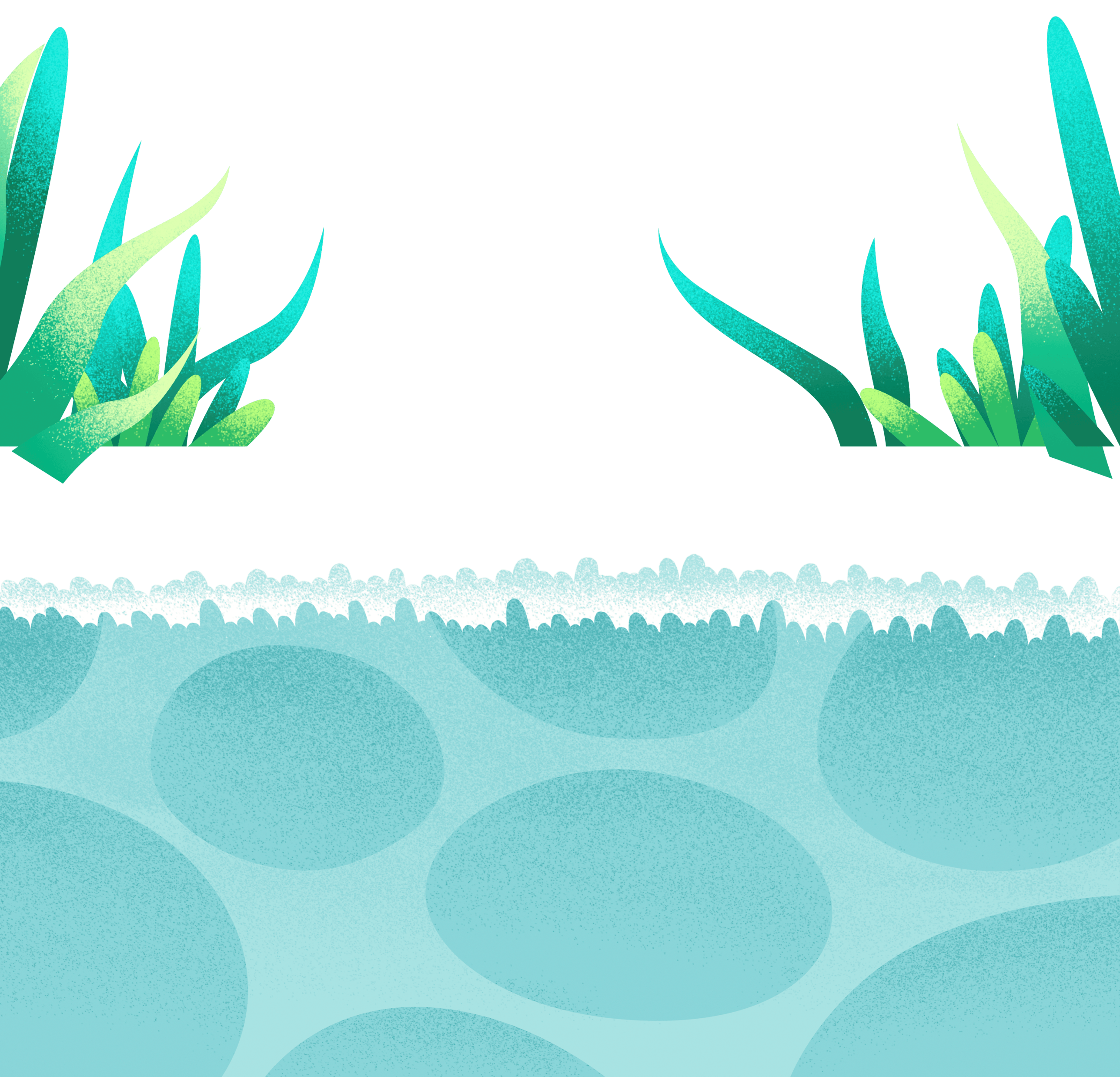 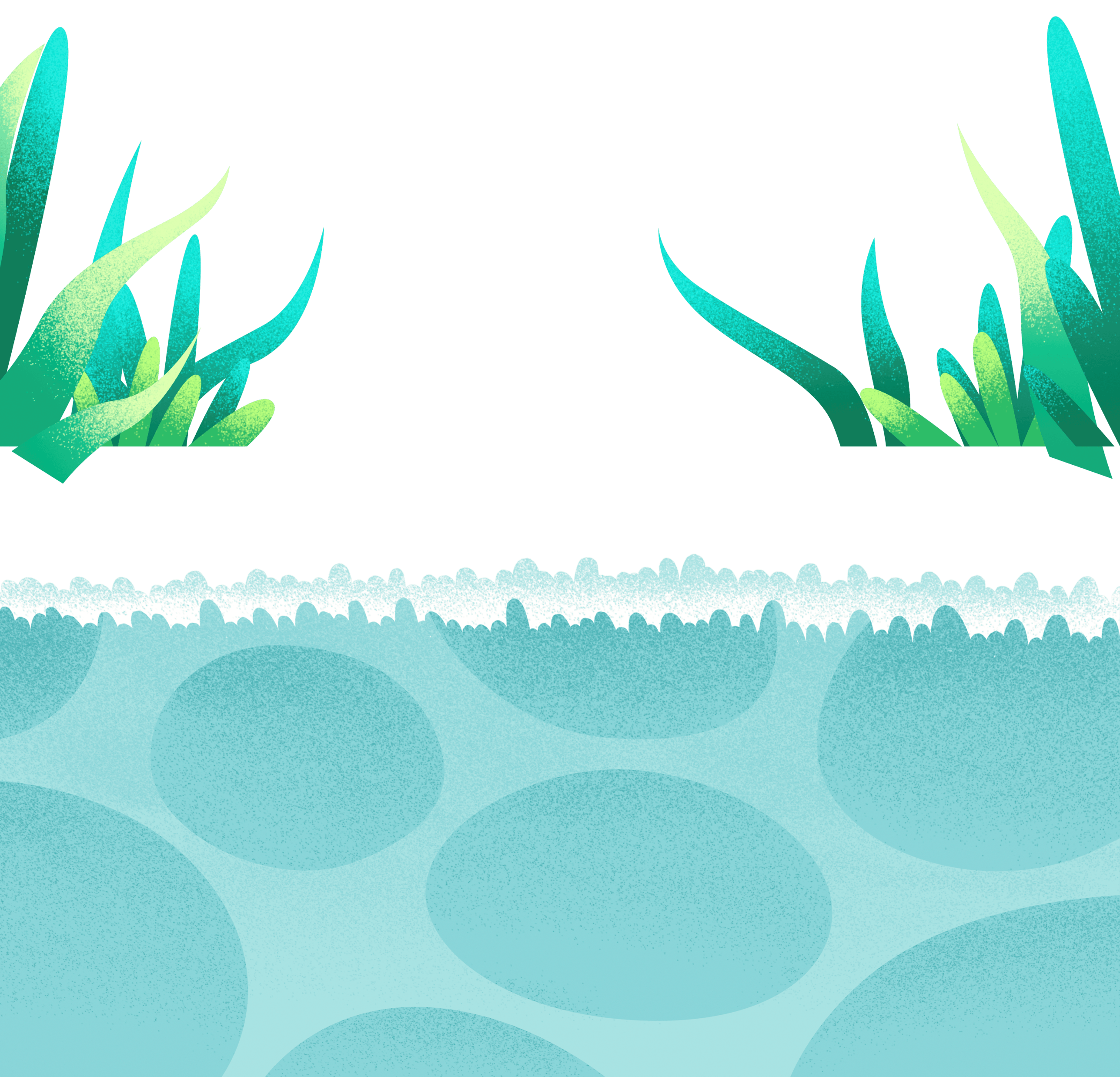 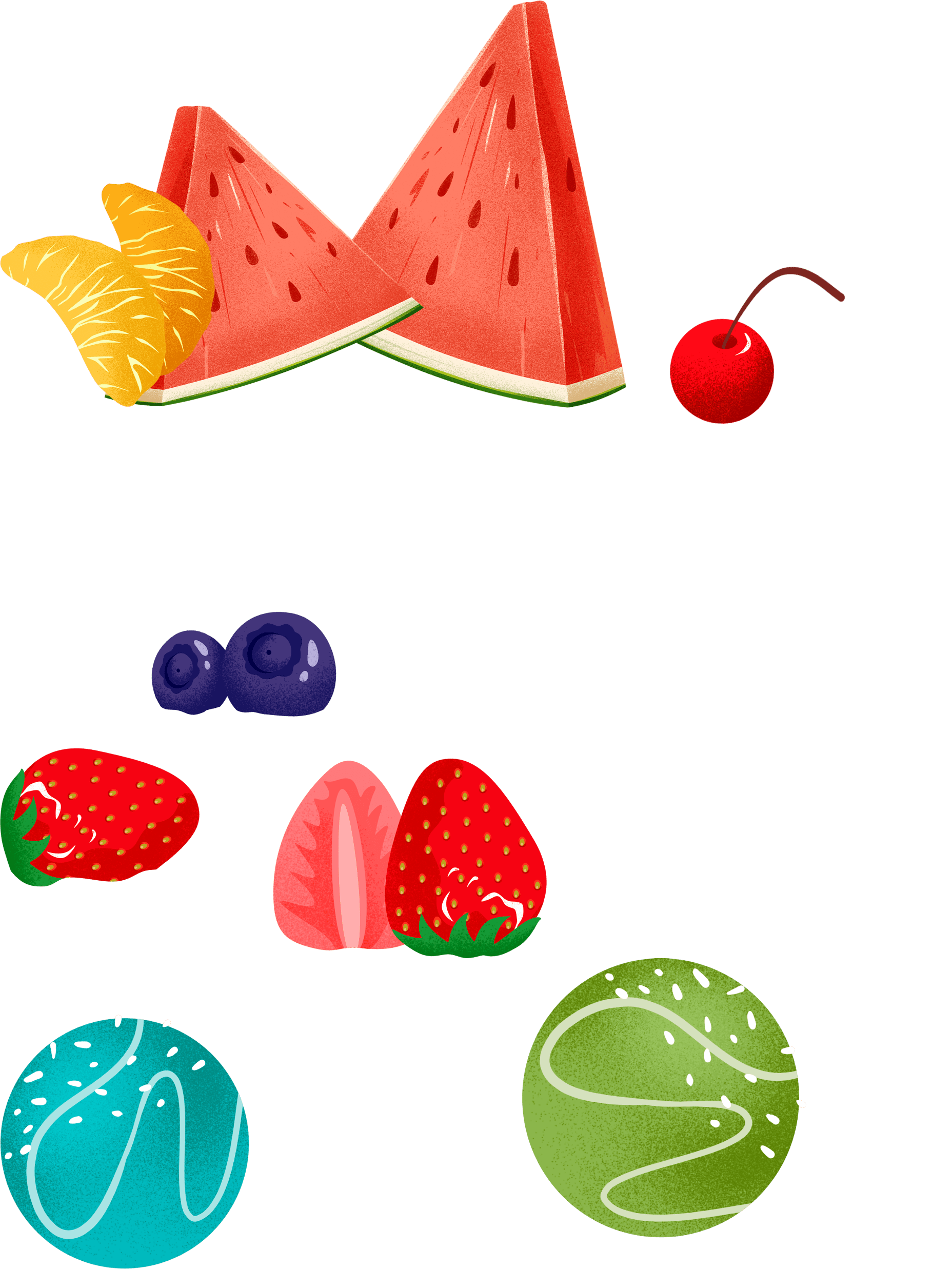 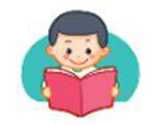 Yêu cầu cần đạt
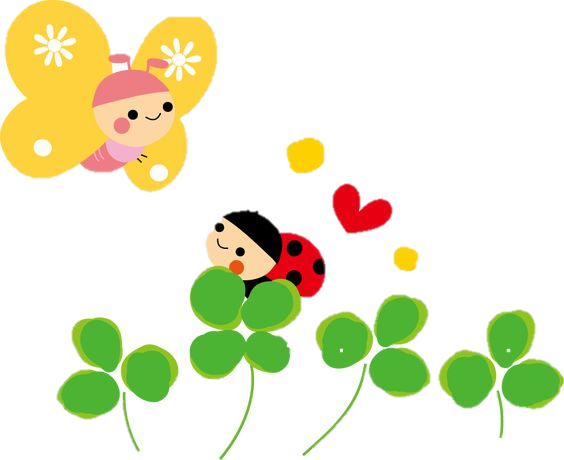 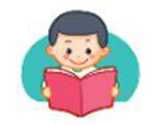 Hoạt động nối tiếp
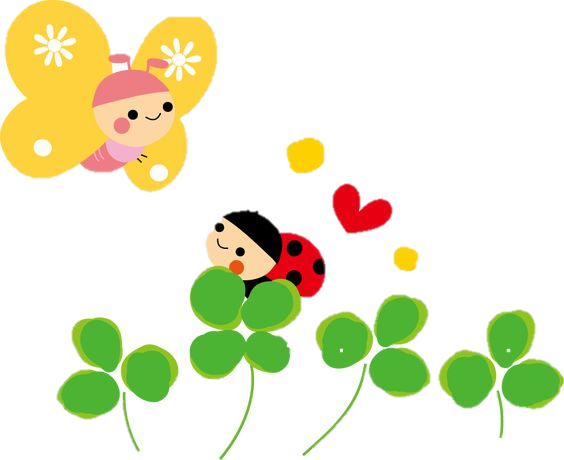 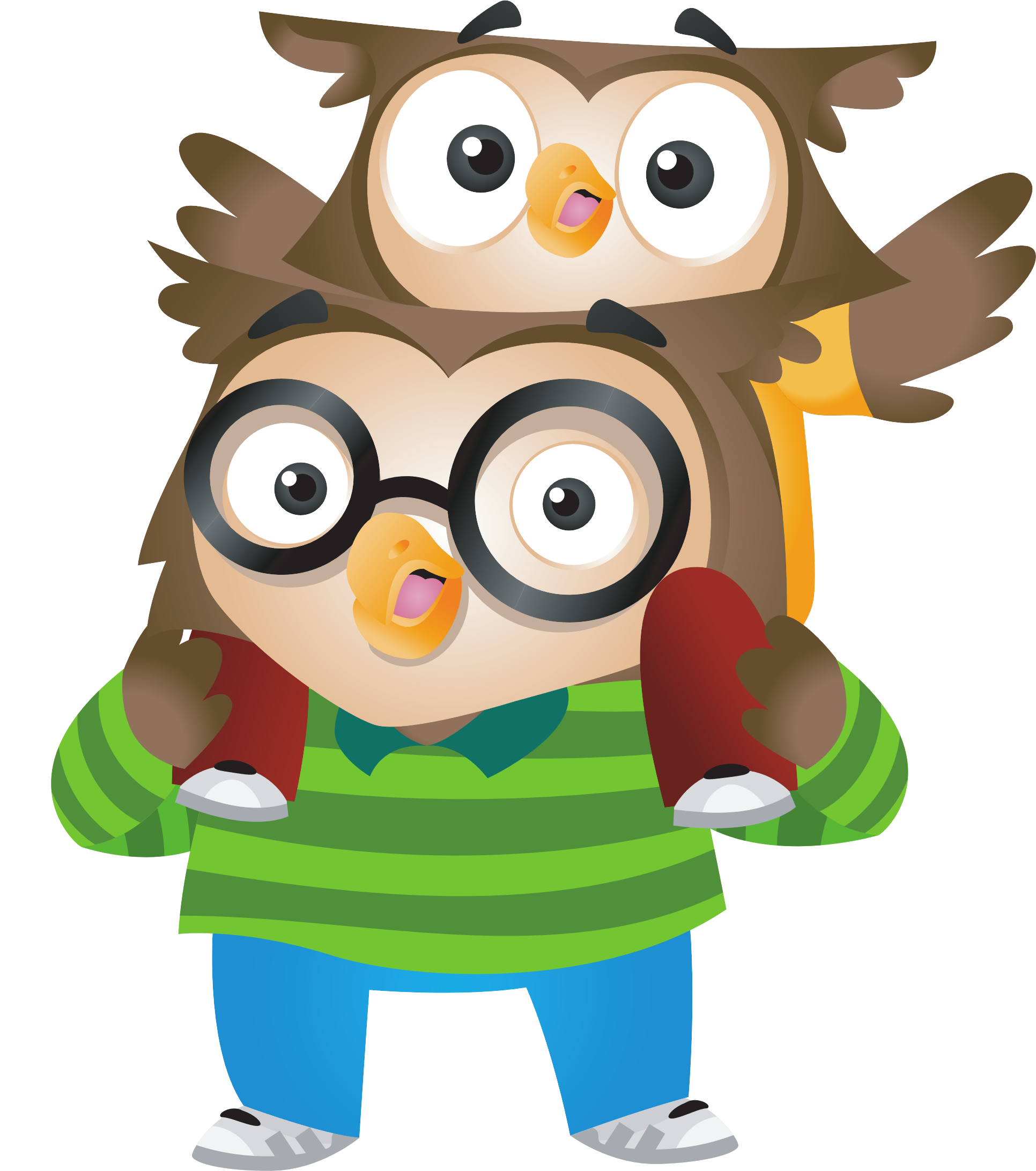 Hẹn gặp lại các em!